2024 Senior Application Process
Welcome All!
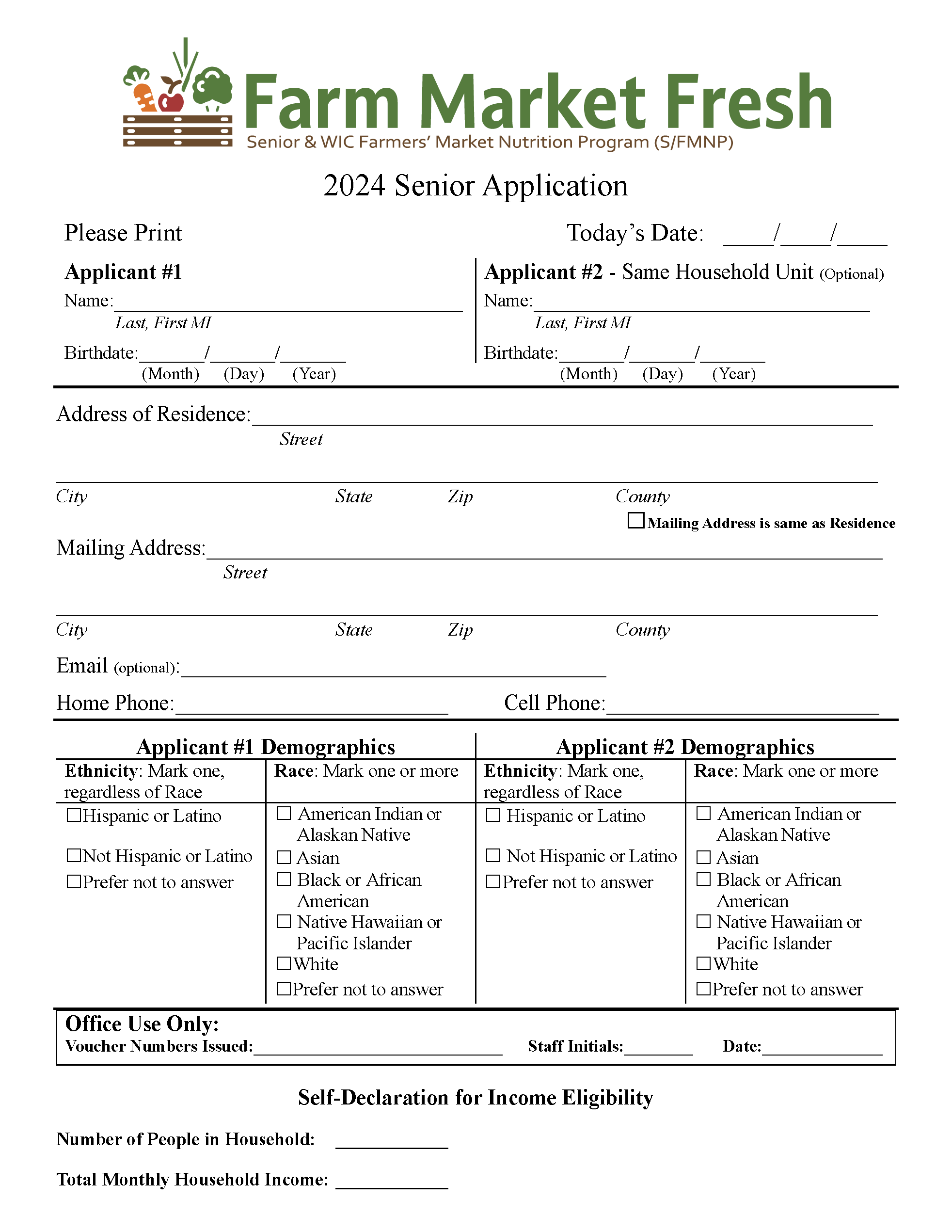 2024 Senior ApplicationPage #1
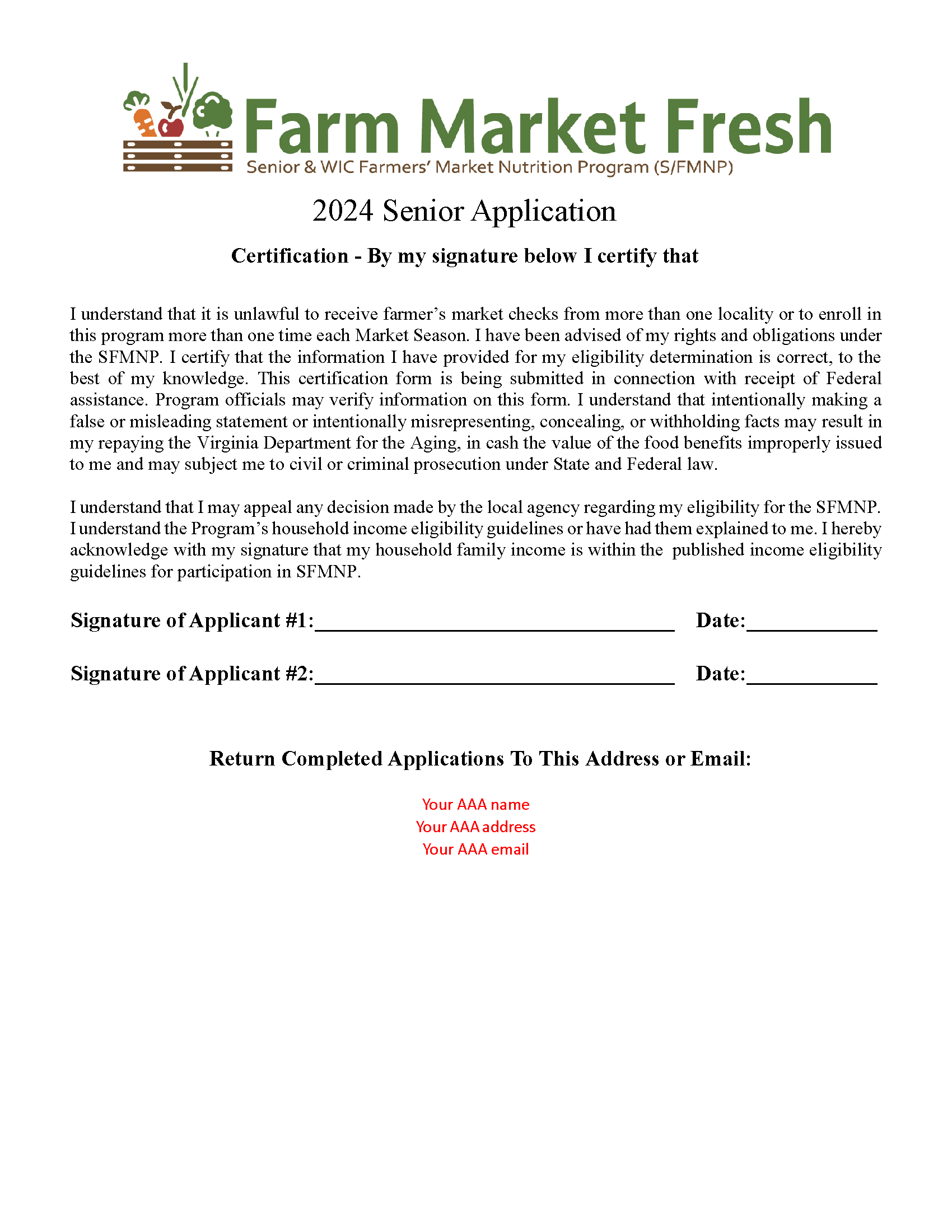 2024 Senior ApplicationPage #2
*Page 3 is Nondiscrimination Statement*
2024 Online Process
Online Application Walk-through to come
Please let me know who will be reviewing online applications by filling out the form below. If you do not fill this out, I will just make it all emails I have for your agency in our Farm Market Fresh contacts sheet.
Online Form: https://forms.office.com/g/SUukN1r9HJ
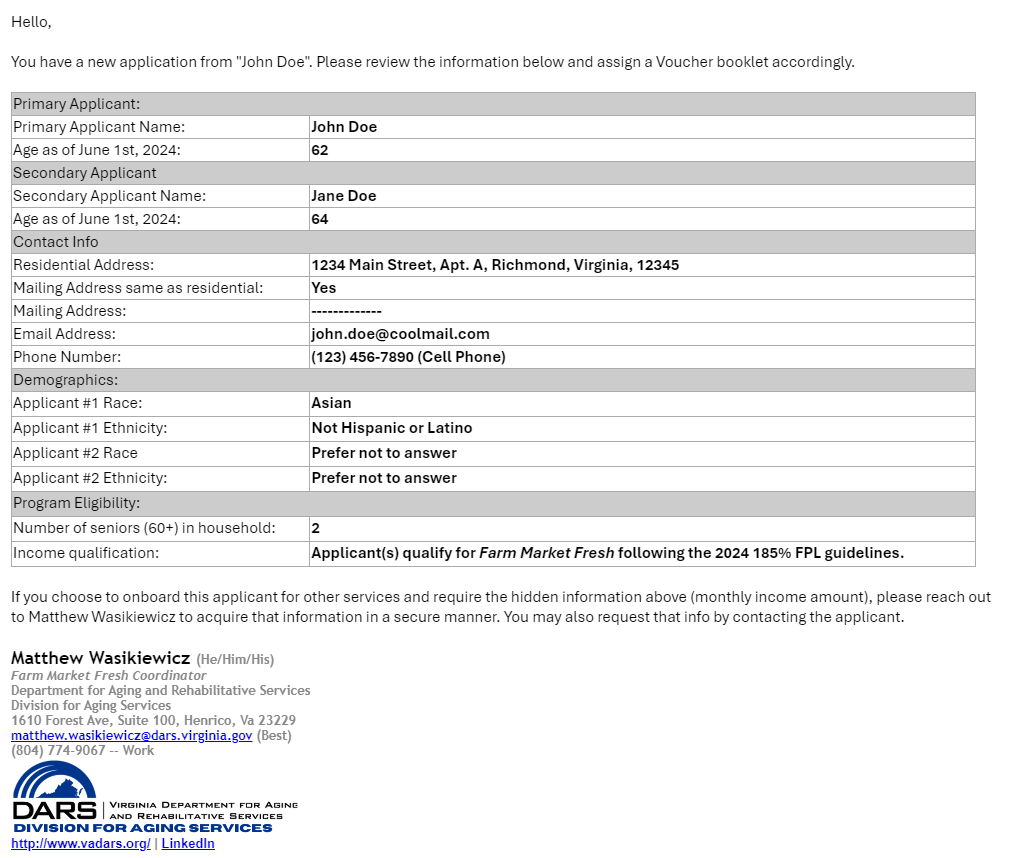 Example Email
Subject line:
Always will be: “New Farm Market Fresh Application”

Sensitive information will be hidden.
I have starred info that will be hidden.
DOB:  Applicants will input their DOB, but you all will only see their age.
Income:  Applicants report income, but you all only know if they qualify.
Creating an Inbox Rule/Filter - Why
You can create an email rule to automatically sort emails based on a set element of the email.
This will make sure your inbox does not overflow with application emails.
Easily view all applications that need review without other emails mixed in.
Creating an Inbox Rule/Filter - How
Rule Title: 2024 Senior Application
Rule Condition: Subject line Includes
All Applications will be subjected “New Farm Market Fresh Application”
Rule Action: Move or assign to Folder/Label
Recommended – title folder “Needs Action – 2024 Senior Applications”
Rules for Outlook
Filters for Gmail
If you use another email service, please reach out to Matthew for assistance with setting up a rule/filter.
What’s Next?
You will be receiving the following materials next week.
Link for Online Application
QR Code for Online Application
Customizable Word Doc.  Application
PDF Proxy Form
Income Eligibility Guidelines Document
When can you open the application?
You may make the application available no earlier than April 1st.
If you choose to make you application available later than April 1st, please inform me of your chosen date.
Remember, voucher booklets will not be delivered to your agencies until May.
Questions?
If you have any questions after this training, please reach out to me.


Matthew Wasikiewicz
Farm Market Fresh Coordinator
* matthew.wasikiewicz@dars.virginia.gov
( 804.774.9067